Class 4 – September 30Class 3 cont.! (Copyright territorial jurisdiction and other preliminary matters)Intro to privacy
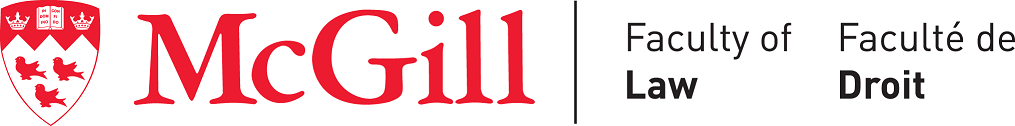 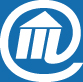 [Speaker Notes: Note – Class 3 Slides say September 25 on the title page!]
Admin crap
Reminder to contact me for pre-class office hours
Reminder I will do video office hours M-F 9-6 (or even outside those times on M-F if you are desperate); I will answer emails over the weekend (sometimes slowly though)
Reminder I may not answer your question or accede to your request but you should ask to be sure!
???
Class 4
Admin part 2 - learning stuff!
 If a case is not part of the main materials for the class, either in the supplementary readings or not in the readings at all, you are only responsible for what I teach in class
Class 4
In the News
1. Mozilla hit with privacy complaint in EU over Firefox tracking tech - TechCrunch Sept. 25
“Contrary to its reassuring name (Privacy Preserving Attribution), this technology allows Firefox to track user behaviour on websites”

2. California governor blocks landmark AI safety bill – BBC this morning
Class 4
[Speaker Notes: AI bill – would apply to broadly, to any large]
Finishing class 3 COPYRIGHT, territorial jurisdiction, finding violators(all a jumbled mess…)
Class 4
[Speaker Notes: Also my Masters Thesis on the topic, so I tend to blather on!]
Voltage Pictures LLC v. John Doe
Alan Bibawy & Alexandre Abi Habib
Class 4
[Speaker Notes: When we last met, we were cramming 3 presentations in a half a class, let’s fill those in a bit]
Voltage Pictures LLC v. John Doe
Takeaway:

Courts can order production of subscriber info from ISPs in a Norwich Order, but should be careful about it and there are lots of considerations
 5 criteria
Class 4
Voltage v. Doe – wait there’s more!
2015 FC 339 (Prothonotary) 
“I am satisfied that TekSavvy has proven a total of $21,557.50 as its legal costs, administrative costs, and disbursements of abiding with the Order.”

2015 FC 1364 (Appeal to single judge)
“TekSavvy’s appeal is allowed …an additional amount of $7,500 in legal costs on the motion before Prothonotary Aalto, and an additional amount of $4,322.50 in costs”
Class 4
[Speaker Notes: Why costs? You’ll see!]
Voltage v. Doe: Part III the Revenge
(an epic tale to be continued later, I gotta teach you some other stuff first…)
Class 4
Norwich Orders summary
Plaintiff seeks information from an innocent 3rd party (like an ISP, or a customs office, or… you’ll see)
Plaintiff must show a bona fide claim 
3rd party somehow involved in the acts complained of (even if not bearing any fault)
3rd party is only practical source of information
3rd party can be indemnified for costs 
Whether the interests of justice favour ordering disclosure

Fers et métaux américains, s.e.c. c. Picard 2013 QCCA 2255   Norwich order in civil law is AOK!!!
Class 4
[Speaker Notes: Equitable remedy
“Pre-action discovery”
Note 1 – bona fide vs “prima facie” which is higher standard
Adopted in Canada, and even in Quebec despite it being an equitable remedy]
Norwich as described in Leahy2002 ABCA 101
“(a) [a bona fide claim] against the unknown alleged wrongdoer;
(b) the person from whom discovery is sought must be in some way involved in the matter under dispute, he must be more than an innocent bystander;
(c) the person from whom discovery is sought must be the only practical source of information available to the applicants;
(d) the person from whom discovery is sought must be reasonably compensated for his expenses arising out of compliance with the discovery order in addition to his legal costs;
(e) the public interests in favour of disclosure must outweigh the legitimate privacy concerns.”

 SCC adopted this in Rogers v. Voltage (part V) we’ll get to!
Class 4
[Speaker Notes: Leahy leading case really]
Norwich orders on the internet
Copyright as we’ve seen, but…
York University v. Bell Canada Enterprises, [2009] O.J. No. 3698
Warman v. Wilkins Fournier, 2011 ONSC 3023
Olsen v. Facebook Inc., 2016 NSSC 155 
Morris v. Johnson, 2011 ONSC 3996
 Defamation cases, see October 28
Class 4
[Speaker Notes: I showed you this because Alan and Alex pointed it out]
Norwich orders for:
Copyright
Defamation
Generally anonymous downloaders
Use Norwich Order to get subscriber info from ISP from an IP address and a time
Often know some sort of identity of poster, name or pseudonym e.g. HabsFan29
Use Norwich Order to get all available info about “poster” from the third party platform where the account is held
Class 4
Preliminary matters – TERRITORIAL JURISDICTION
Class 4
Territorial jurisdiction
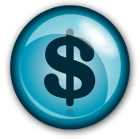 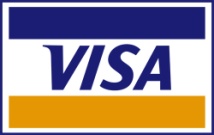 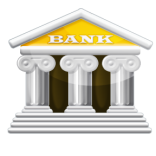 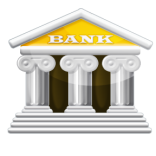 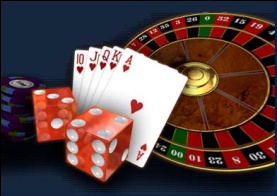 Class 4
[Speaker Notes: Showed you this as an example]
The “Tariff-22 Case”
Amy Huang & Denise Choi
Class 4
[Speaker Notes: They have their own computer… unplug]
Tariff-22 Case takeaways
Issue 1. Real and Substantial Connection test
“this Court has recognized, as a sufficient ‘connection’ for taking jurisdiction, situations where Canada is the country of … reception”
“A real and substantial connection to Canada is sufficient to support the application of our Copyright Act to international Internet transmissions in a way that will accord with international comity and be consistent with the objectives of order and fairness.”

Issue 2. No liability of ISPs for © infringement  But now codified in s. 31.1 of the Copyright Act (coming up)
Class 4
Copyright Trilogy 2004
Théberge v. Galerie d’Art du Petit Champlain inc. (fixation, reproduction, moral rights, “balance”)
CCH Canadian Ltd. v. Law Society of Upper Canada (fair dealing and user rights)
Tariff-22
Class 4
[Speaker Notes: Just for completeness’ sake, and for our exchange students
“Balance” – between promoting the public interest in the encouragement and dissemination of works and obtaining a just reward for their creator]
S. 31.1 Copyright Act
31.1 (1) A person who, in providing services related to the operation of the Internet or another digital network, provides any means for the telecommunication or the reproduction of a work or other subject-matter through the Internet or that other network does not, solely by reason of providing those means, infringe copyright in that work or other subject-matter.
(2) Caching – still not infringing
(3) conditions for (2)
(4) Hosting – not infringing 
(5) conditions for (4)
(6) doesn’t apply to s. 27(2.3) cases (facilitating infringement)
Class 4
[Speaker Notes: As mentioned Issue 2 in Tariff 22
(6)  we’ll return to this]
USA sort of equivalent to 31.1?The DMCA
Juliette Croce & Rita Chiboub
Class 4
[Speaker Notes: DMCA – Also Notice and Takedown, this will pop up later today]
Territorial Jurisdiction:@yousuck! – Internet Defamation
Haaretz.com v. Goldhar, 2018 SCC 28

Sarah Bangash October 30!
Class 4
Haaretz.com v. Goldhar2 steps to suingIntro to Private International Law
FORUM NON CONVENIENS ANALYSIS
SIMPLICITER TEST – BASIC JURISDICTION
LEX LOCI VS. MOST SUBSTANTIAL HARM
Class 4
[Speaker Notes: Basic principle of private international law]
Territorial JurisdictionChoice of forum clause?
“You agree that any legal action or proceeding between you and [my client] shall be brought exclusively in the courts located in the Judicial District of Montreal, Quebec, Canada.” (AM-drafted Terms)

“You will resolve any claim, cause of action or dispute (claim) you have with us arising out of or relating to this Statement or Facebook exclusively in a state or federal court located in Santa Clara County.”
Class 4
[Speaker Notes: There is maybe another way to find territorial jurisdiction
Facebook  why have a brought this up? (… next slide)]
Douez v. Facebook, Inc
Nardine Athanathios & Liam Avalon
Class 4
Facebook / Meta current Terms
“If you are a consumer, the laws of the country in which you reside will apply to any claim, cause of action, or dispute you have against us that arises out of or relates to these Terms or the Meta Products, and you may resolve your claim in any competent court in that country that has jurisdiction over the claim. In all other cases, and for any claim, cause of action, or dispute that Meta files against you, you and Meta agree that any such claim, cause of action or dispute must be resolved exclusively in the U.S. District Court for the Northern District of California or a state court located in San Mateo County. You also agree that you submit to the personal jurisdiction of either of these courts…”
Class 4
[Speaker Notes: NOTE – In all other cases, e.g. stand by]
Territorial JurisdictionChoice of forum clause???
Demers c. Yahoo! Inc., 2017 QCCS 4154

F: Seeking class action in Quebec against Yahoo!
Issue: Is the forum selection clause (Ontario) valid and enforceable, barring action in a Quebec court?
Held: Not enforceable! Ack! Let the lawsuit begin!
Ratio:
Terms are a consumer contract, despite being free service, Quebec courts have jurisdiction under 3149 CCQ (Abella J. brought this up in Douez)
Douez cited, even though that was common law case
Class 4
Territorial JurisdictionChoice of forum clause!
Gagnon c. Facebook Canada Ltd., 2024 QCCS 2384

F: Gagnon, an author, with an “author page” is seeking an injunction against FB for something or other, don’t worry about what that’s not the point here
 Author page “afin de promouvoir ses idées et de faire la publicité de ses œuvres »
Issue: Meta says GTFO out of this Quebec court with this nonsense, we’ve got a forum selection clause for non-consumers
Held: Meta is right!
Class 4
[Speaker Notes: There have been a couple of cases about this]
Territorial JurisdictionChoice of forum clause!
Gagnon c. Facebook Canada Ltd., 2024 QCCS 2384
Ratio:
The Court takes about Douez and so forth. But the fact is this is a commercial page, when Gagnon signed up that page he accepted a special set of Terms for commercial stuff. Douez even said as much, that whole decision is based on it being a consumer contract and thus an invalid:
“Il y a toutefois une grande différence entre rapports commerciaux et rapports de consommation. Indépendamment de la validité formelle du contrat, le fait qu’il s’agit d’un contrat de consommation peut offrir des motifs sérieux de refuser de donner effet à une clause d’élection de for...” (Douez para. 33)
Class 4
Online Copyright
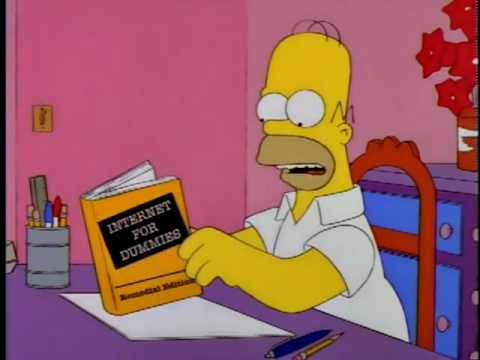 “Ooh, they have the internet on computers now”
Class 4
I
[Speaker Notes: Basic question – did I infringe when I downloaded the picture? Would I be liable?
No - fair dealing for the purposes of education is not  infringement. 
POINT – laws apply on the internet as they do offline. May have some special challenges and special rules (that we’ll look at), but the basic rule applies]
© law doesn’t vanish on the internet
Wesley dba MTLFREETV.com v. Bell Canada et al 
2017 FCA 55

“This is a motion for injunctive relief [ed. – granted and upheld] with respect to an emerging phenomenon in the Canadian market, that of pre-loaded "plug-and-play" set-top boxes. These boxes have several uses for consumers, some of which are perfectly legal and some which skirt around the fringes of copyright law. This is not the first time a new technology has been alleged to violate copyright law, nor will it be the last. “
Class 4
[Speaker Notes: Inunction ordering stopping of selling of Android set-top boxes upheld by the Fed Court of Appeal
FOLOW UP JAN 2018 - 2018 FC 66 – freetv.com cited for contempt of court by continuing to sell set-top boxes in violation of injunction]
© law doesn’t vanish on the internet, but maybe it changes?
ESA v. SOCAN, 2012 SCC 34
Facts/Issue – Music in video games tariff: same on CD-ROM as internet download?
Important:
3(1)(f) Copyright Act  copyright… includes the sole right… in the case of any literary, dramatic, musical or artistic work, to communicate the work to the public by telecommunication
Class 4
[Speaker Notes: Separate tariff on internet-distributed songs on video games for communication? No. Tech neutrality. Purchasing on the internet is the same as buying it in a store – NOT communications to the public by telecommunications (s. 3(1)(f) of the © Act
“right to reproduce in any material form whatsoever”
Rothstein says keep the total fee the same, but split it between two diff royalties  (repro and comm)]
© law doesn’t vanish on the internet, but maybe it changes?
It does not change here! 
Held – The same dammit, over the internet not 3(1)(f)

Copyright should be technology-neutral:
“The Internet is simply a technological taxi that delivers a durable copy of the same work to the end user. ”
“In many respects, the Internet may well be described as a technological taxi; but taxis need not give free rides.” [Rothstein J. (dissenting)]
Class 4
[Speaker Notes: Separate tariff on internet-distributed songs on video games for communication? No. Tech neutrality. Purchasing on the internet is the same as buying it in a store – NOT communications to the public by telecommunications (s. 3(1)(f) of the © Act
“right to reproduce in any material form whatsoever”
Rothstein says keep the total fee the same, but split it between two diff royalties  (repro and comm)
Very famous Taxi quote]
2012 Copyright Pentalogy
Entertainment Software Association (ESA) v. Society of Composers, Authors and Music Publishers Canada (SOCAN), 2012 SCC 34
Rogers Communications Inc. v. Society of Composers, Authors and Music Publishers of Canada (SOCAN), 2012 SCC 35
Society of Composers, Authors and Music Publishers of Canada (SOCAN) v. Bell Canada, 2012 SCC 36
Alberta (Education) v. Canadian Copyright Licensing Agency (Access Copyright), 2012 SCC 37
Re:Sound v. Motion Picture Theatre Associations of Canada, 2012 SCC 38
Class 4
[Speaker Notes: Again for completeness sake]
Follow up to ESA
Collective Administration of Performing and of Communication Rights, Copyright Board of Canada, CB-CDA 2017-085

Note the “Making Available” right added in 2012, post-ESA:
2.4 (1.1) For the purposes of this Act, communication of a work or other subject-matter to the public by telecommunication includes making it available to the public by telecommunication in a way that allows a member of the public to have access to it from a place and at a time individually chosen by that member of the public.
 i.e. on-demand download / streaming?
Class 4
[Speaker Notes: 2.4(1.1) introduced as part of Copyright Mod. Act 2012, post-ESA]
Follow up to ESA
“The introduction of subsection 2.4(1.1) of the Act did not have the effect of overturning ESA. The interpretation we adopt here is not in conflict with the meaning of paragraph 3(1)(f) of the Act as described in that decision.”

“The act of making a work available to the public remains a communication to the public by telecommunication regardless of whether the subsequent transmission is a download or a stream.”
Class 4
C-11: Copyright Modernization Act
Fourth time’s a charm!

C-60 (2005)
C-61 (2008)
C-32 (2010)
C-11 S.C. 2012, c. 20, assented to June 2012; in force (for the most part) November 7, 2012
Class 4
[Speaker Notes: Took a while to modernize our Copyright Act
The last 3 are all essentially the same
I wrote my masters thesis based on C-32, would still apply to C-11]
Copyright Modernization Act
Summary
This enactment amends the Copyright Act to

(a) update the rights and protections of copyright owners to better address the challenges and opportunities of the Internet, so as to be in line with international standards;
(b) clarify Internet service providers’ liability and make the enabling of online copyright infringement itself an infringement of copyright; (…)
(e) permit certain uses of copyright material by consumers; (…)
(g) ensure that it remains technologically neutral
Class 4
[Speaker Notes: (a)Through (h), most of them about technology (photographers and international treaties)

Also the preamble talks about the internet a lot]
CMA – Notice (#1) and Notice
41.25 (1) An owner of the copyright in a work or other subject-matter may send a notice of claimed infringement to a person who provides
(a) the means, in the course of providing services related to the operation of the Internet or another digital network, of telecommunication through which the electronic location that is the subject of the claim of infringement is connected to the Internet or another digital network; [ed. – ISPs]
(b) for the purpose set out in subsection 31.1(4), the digital memory that is used for the electronic location to which the claim of infringement relates; [ed. – hosting] 
(c) an information location tool as defined in subsection 41.27 [ed. – Google]
Class 4
[Speaker Notes: Has gotten all the press! Put me on TV and radio at least half a dozen times
This is the first “notice”
Anyone ever get a copyright infringement notice?]
CMA – Notice and Notice (#2)
41.26 (1) A person described in paragraph 41.25(1)(a) or (b) who receives a notice of claimed infringement that complies with subsections 41.25(2) [ed. – form and content of notice] and (3) [ed. – stand by!] shall, on being paid any fee that the person has lawfully charged for doing so,
(a) as soon as feasible forward the notice electronically to the person to whom the electronic location identified by the location data specified in the notice belongs (…)
Class 4
[Speaker Notes: The second “notice”
Compare USA – “Notice and Takedown” and Many Euro countries “three strikes”]
A notice!
The Government of Canada requires by law that all Internet Service Providers (ISPs) let their clients know when content owners contact them about possible unauthorized use of the content owner's material such as illegal downloading of music, videos and games. As a result, we must let you know that we have received the below notification related to your account. We want to assure you that Bell Aliant as your Internet Service Provider played no part in the identification of possible unauthorized use of content but are only passing on the owner's message as required by law. (…)-----BEGIN PGP SIGNED MESSAGE-----Hash: SHA1***NOTE TO BELL ALIANT: Pursuant to the provisions of Sections 41.25 and 41.26 of the Canada Copyright Act, please electronically forward as soon as feasible the entire copyright infringement notice set forth below to the ACCOUNT HOLDER OF IP ADDRESS 142.162.191.180 at 2015-01-21 16:58:15 North American Eastern Time and inform us on behalf of Rights Owner once it has been forwarded or (if applicable) the reason it was not possible for you to do so.***February 26, 2015NOTICE TO BELL ALIANT ACCOUNT HOLDERIP ADDRESS 142.162.191.180 at 2015-01-21 16:58:15 North American Eastern TimeRe: Notice of Unauthorized Use of Copyright Owned by EA Distribution Inc DBA Elegant Angel, Case #: C973579This notice is intended solely for the primary Bell Aliant service account holder. CEG TEK International ("CEG") is the agent for
Class 4
[Speaker Notes: Note IP address and time
Goes on and on, identifies time and date of download, title of download, etc.]
(notice cont.)  the threats
CEG HAS BEEN AUTHORIZED BY RIGHTS OWNER TO OFFER A SETTLEMENT SOLUTION TO RESOLVE THIS MATTER AND PREVENT LEGAL ACTION. 

You have until Saturday, March 28, 2015 to access the settlement offer and settle online. To access the settlement offer, please visit https://www.copyrightsettlements.com/ and enter Case #: XXX and Password: 6dm3a. To access the settlement offer directly, please visit [URL]

If this matter is not resolved by the date shown above, the original settlement offer will no longer be an option and any future resolution may require an increased payment from you.
Class 4
Notice threats - reaction
Bill C-86 assented to December 13, 2018

Section 41.‍25 of the Copyright Act is amended by adding the following after subsection (2):

Prohibited content
(3) A notice of claimed infringement shall not contain
(a) an offer to settle the claimed infringement;
(b) a request or demand, made in relation to the claimed infringement, for payment or for personal information;
(c) a reference, including by way of hyperlink, to such an offer, request or demand; and
(d) any other information that may be prescribed by regulation.
Class 4
[Speaker Notes: Bill 86 was an omnibus budget bill
New notice on next slide]
New Notices!
Montreal, September 20, 2021
ALLEN MENDELSOHN,
41528417-001-6
Videotron has been notified of an alleged violation of the Copyright Act committed via the IP address assigned to your account. We are required by law to send you this notice, which you will find enclosed.
In sending you this notice, Videotron is acting as an intermediary on behalf of the copyright holder. We are therefore not in a position to offer advice on this notice nor to verify its content or validity.
The copyright holder may impose a fee to settle the alleged dispute. Before taking any action, we suggest that you contact a legal advisor.
Please note that we have not sent any of your personal information to the copyright holder or its representatives and we will only share that information should we receive an order issued by a judge.
Lastly, we recommend that you:
• secure all access to your wireless Internet network to prevent a third party from using it without your consent;
• inform any users of your Internet service of the enclosed notice.

Videotron and its Customer Service team have no other information regarding this notice. For more information, visit
http://www.ic.gc.ca/eic/site/oca-bc.nsf/eng/ca02920.html.
Class 4
[Speaker Notes: Downloaded Ted Lasso, see next slide]
New Notices!
(from the Copyright holder)
	I have a good faith belief that the materials identified in the addendum attached hereto are not authorized by IP Owner, its agent, or the law, and therefore infringe IP Owner's rights therein.  Please act expeditiously to remove and/or disable access to the material or items claimed to be infringing.
	Please confirm that you have taken appropriate action in compliance with this notice at your earliest convenience.  Thank you for your prompt attention to this matter and please advise should you have any questions or require any additional information. 
	This letter is not a complete statement of IP Owner’s rights in connection with this matter and nothing contained herein constitutes an express or implied waiver of any rights, remedies or defenses of IP Owner in connection therewith, all of which are expressly reserved.
 What was located as infringing content: Ted Lasso
Class 4
Voltage v. Doe: Part III the Revenge
2016 FC 881
Only one John Doe – reverse class action representative 
Voltage wants Rogers to cough up Doe’s personal info
‘The Applicants request a disclosure order “in accordance with” sections 41.25 and 41.26 of the Copyright Act.’

Held  That’s a load of crap, but we’ll grant a Norwich order under BMG principles* anyway, and Voltage must pay $100 / hour fee to Rogers to do the work of getting the subscriber info
* Cited paras. 41 and 42!
Class 4
[Speaker Notes: Now where we in Voltage…
Intersection of Notice and Notice and Norwich orders]
Voltage v. Doe: Part IV in 3-D
2017 FCA 97

Voltage: That $100 / hour fee will kill us when we ask for thousands of names / addresses for the rest of the class (up to 55,000!)
CA: We agree!

Ratio: Notice and Notice regime requires by law the ISPs keep the subscriber info, they can’t get money for that. But they can get $ for delivering the info to Voltage. However…
Class 4
Voltage v. Doe: Part IV in 3-D (cont.)
“The actual, reasonable and necessary costs of delivery or electronic transmission of the records by the internet service provider are likely to be negligible. ”
Also costs related to proceedings but those will be negligible too

“Minister of Industry, may, by regulation, fix the maximum fee that an internet service provider like Rogers can charge for performing the subsection 41.26(1) obligations. But if no maximum fee is fixed by regulation, the internet service provider may not charge anything for performing the subsection 41.26(1) obligations”
Class 4
Voltage v. Doe: Part V - The Reckoning
Rogers Communications Inc. v. Voltage Pictures, LLC, 2018 SCC 38 
F: illegal downloading, bla bla bla, you should know them by now
Issue: Can Rogers get that $100 /hr for finding the subscriber info and delivering it to Voltage?
Held (9-0): Well they can get some costs, but we’ll send it back to the Motions judge to hear evidence as to what costs are reasonable
Class 4
[Speaker Notes: “we’ll send it back to the motions judge”  stand by!]
Voltage v. Doe: Part V - The Reckoning
Ratio
“a copyright owner who wishes to sue a person alleged to have infringed copyright online must obtain a Norwich order to compel the ISP to disclose that person’s identity. The statutory notice and notice regime has not displaced this requirement, but operates in tandem with it”

“the statutory notice and notice regime, as I read it, does not require an ISP to maintain records in a manner or form that would allow copyright owners or a court to discern the identity and physical address of the person to whom notice was sent. In response to a Norwich order requiring it to furnish such information (or other supporting information), an ISP is therefore entitled to the reasonable costs of steps that are necessary to discern a person’s identity from the accurate records retained under s. 41.26(1)(b)” (…)
Class 4
Voltage v. Doe: Part V - The Reckoning
Ratio
“While these costs, even when combined, may well be small, I would not assume that they will always be ‘negligible’ as the Federal Court of Appeal anticipates.”

Rogers had 8 steps to get the subscriber information
Majority (8) decision said some of the steps overlapped with 41.26 obligations, can’t get compensated for those
Justice Côté (concurring) said none of the 8 steps overlap, Rogers should get compensation for all of them
Class 4
Voltage v. Doe: Part VI – The Force Awakens
Voltage Pictures, LLC v. Salna, 2019 FC 1047

“Rogers recoverable costs for complying with the Norwich Order are the value of the time associated with:
reviewing the order and identifying the relevant Rogers IP addresses; this step takes 1.65 minutes per time stamp;
logging the request to permit it to be tracked through the workflow process, and also to ensure that the screenshots and information generated and saved during the search can be found in the future if needed; this step takes 0.7 minutes per time stamp;
linking between the cable modem and the customer name and current address on file in Rogers’ billing system; this takes 19.4 minutes per time stamp; and
Compiling all of the information into an Excel file; this step takes 1.3 minutes per time stamp.”
Class 4
[Speaker Notes: Hear we are – back at the Motions Judge as ordered by SCC]
Voltage v. Doe: Part VI – The Force Awakens
Voltage Pictures, LLC v. Salna, 2019 FC 1047

“it would have taken Rogers a total of 115.25 minutes to identify the customer information associated with the five IP addresses in the Norwich Order, Rogers is entitled to compensation of $67.23, plus HST, for searching and disclosing the customer name and address information associated with the five time stamps in the Norwich Order (i.e., $35.00 x 115.25 minutes/ 60 minutes = $67.23). Voltage shall pay Rogers the amount of $67.23, plus HST, within 30 days of the date of this order.”
Class 4
[Speaker Notes: All that over $67.23!!!!!!]
Voltage Parts VII and VIII: Tokyo DriftReverse class action actual rulings
Fed Ct:
Voltage Pictures, LLC v Salna 2019 FC 1412
 Class denied!

Fed CA
Salna v. Voltage Pictures, LLC 2021 FCA 176 
Salna appeals on costs, Voltage says “while we’re here can we look at the class denial please?” (as cross-appellant) 
Held: Reversible errors at lower ct. in analysing 5 criteria to certify a class. 3 of them actually met, go back to Fed Ct and discuss other 2 please… (see part X!)
Class 4
[Speaker Notes: Now we are actually sort of getting to the point of the litigation! Though still preliminary]
Voltage Part IX: The Voyage Home?
Voltage Holdings, LLC V Doe#1 et al, 2022 FC 827

Issue: Voltage wants a default judgment against 30 Ds. The “worst” violators according to them. Voltage had sent them notices through the Notice and Notice regime and they never responded.
Held: Just sending notices does not prove infringement which you need to do. We need more evidence! Default Jxs denied!
Class 4
[Speaker Notes: Actually back to Notice and Notice!  we’ll get to the appeal so don’t worry to much here]
Voltage Part X: Will it never end?
Voltage Pictures, LLC v Salna 2023 FC 893 
Jx: I am tired of this sh*t already. Actually though, the 5 criteria seem to have been met. BUT “motion for certification must therefore be refused on the ground that the litigation plan does not set out a workable method of advancing the proceeding on behalf of the Class, and of notifying Class Members of how the proceeding is progressing”
“[115] Copyright owners cannot use the notice-and-notice regime under the Copyright Act to notify an ISPs’ subscribers of the certification of a class action or the subsequent steps in the proceeding. Nor can it be used to provide subscribers an opportunity to opt out of the proceeding in exchange for proof of ceasing to infringe or mitigating damages.”
 Because Parliament, with C-86 we saw earlier, told us what can and can’t be in notices
BUT to be continued!...
“[116] Given the deficiencies in the litigation plan, the proposed class proceeding cannot be certified at this time. Voltage remains at liberty to present a revised litigation plan that does not depend on the notice-and-notice regime”
Class 4
Voltage Part XI: It will never end
Voltage Holdings, LLC V Doe #1, 2023 FCA 194, Sept. 27, 2023
Appeal from: Voltage Holdings, LLC V Doe#1, 2022 FC 827 (i.e. Part IX)

Issue: Did the lower court F*** up?
Held: No
Ratio: A whole history of evidence and burdens and so forth and some good stuff about notice and notice
Class 4
Voltage Part XI (cont.)
Ratio / Juicy Quotes - Evidence
“These reasons will explain why the Federal Court did not err in concluding that it was premature to draw an adverse inference against the respondents. The appellant had not yet attempted to compel discovery of the respondents and their potential evidence. But the Federal Court was also right not to close the door on that possibility*, otherwise there is a risk of creating a zone of immunity around online infringement. Robust jurisprudence supports the shifting of the burden of proof or drawing adverse inferences in circumstances where, as here, there is an informational imbalance or key evidence is uniquely in the hands of the defendant.”

*Ed. – it will never end…
Class 4
Voltage Part XI (cont.)
Ratio / Juicy Quotes – 1. Direct Infringement
“The Supreme Court’s decision in Rogers [ed. – Voltage Part V] is largely dispositive of the appellant’s argument with respect to its claim of direct infringement. The Supreme Court there acknowledged “that there will likely be instances in which the person who receives notice of a claimed copyright infringement will not in fact have illegally shared copyrighted content online” (Rogers at para. 35). An internet subscriber therefore cannot be assumed to be the individual responsible for any infringing activity connected to their internet account.”
“A presumption of innocence underlies Parliament’s choice of a notice and notice regime over a notice and take down regime*”

*e.g. DMCA! Thx Juliette and Rita
Class 4
USA  - “Notice and Takedown”
“A service provider shall not be liable …for infringement of copyright... in a case which … the material is made available online by a person other than the service provider… if the service provider responds expeditiously to remove, or disable access to, the material that is claimed to be infringing upon notification of claimed infringement”
Class 4
Voltage Part XI (cont.)
Ratio / Juicy Quotes - 2. Authorizing Infringement
““Authorization” therefore depends on the alleged authorizer’s control over the person who committed the resulting infringement; it does not depend on the alleged authorizer’s control over the supply of their technology (CCH at paras. 38 and 45; Sookman at 1002). Allowing the “mere use of equipment that could be used to infringe copyright”, which at best is all we have here, does not fall within the legal definition of “authorizing” (CCH at paras. 38, 42-43). The Federal Court adhered to this principle, and found that the appellant had not proven any activity beyond the respondents’ sharing of their internet accounts”

NOTE / RECALL: “Making Available” right added in 2012, 2.4 (1.1) ???
Class 4
Voltage Part XII: Maybe it’s over?
Voltage Holdings, LLC v. Doe #1, et al.
June 27, 2024, SCC

The application for leave to appeal from the judgment of the Federal Court of Appeal, 2023 FCA 194, dated September 27, 2023, is dismissed.
Class 4
CMA - Enabling © infringement
Secondary infringement – enabling:
27 (2.3) It is an infringement of copyright for a person, by means of the Internet or another digital network, to provide a service primarily for the purpose of enabling acts of copyright infringement if an actual infringement of copyright occurs by means of the Internet or another digital network as a result of the use of that service.
piratebay.org, isohunt.com
Class 4
[Speaker Notes: So what kind of service? isoHunt
Previous version of bolded phrase: “a service that the person knows or should have known is designed primarily to enable acts of copyright infringement”
Isohunt in black because it was dead already - Columbia Pictures v. Fung, Court of Appeals for the 9th Circuit 2013]
Enabling © infringement - factors
27 (2.4) In determining whether a person has infringed copyright under subsection (2.3), the court may consider
(a) whether the person expressly or implicitly marketed or promoted the service as one that could be used to enable acts of copyright infringement;
(b) whether the person had knowledge that the service was used to enable a significant number of acts of copyright infringement;
(c) whether the service has significant uses other than to enable acts of copyright infringement;
(d) the person’s ability, as part of providing the service, to limit acts of copyright infringement, and any action taken by the person to do so;
(e) any benefits the person received as a result of enabling the acts of copyright infringement; and
(f) the economic viability of the provision of the service if it were not used to enable acts of copyright infringement.
Class 4
[Speaker Notes: Factors from the legislature, but echo jurisprudence, especially CCH and the Grokster case in the US]
Mashups!
https://www.youtube.com/watch?v=eVyxnMM3ldc
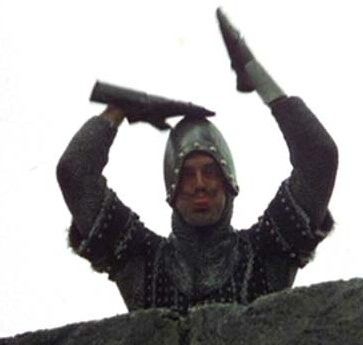 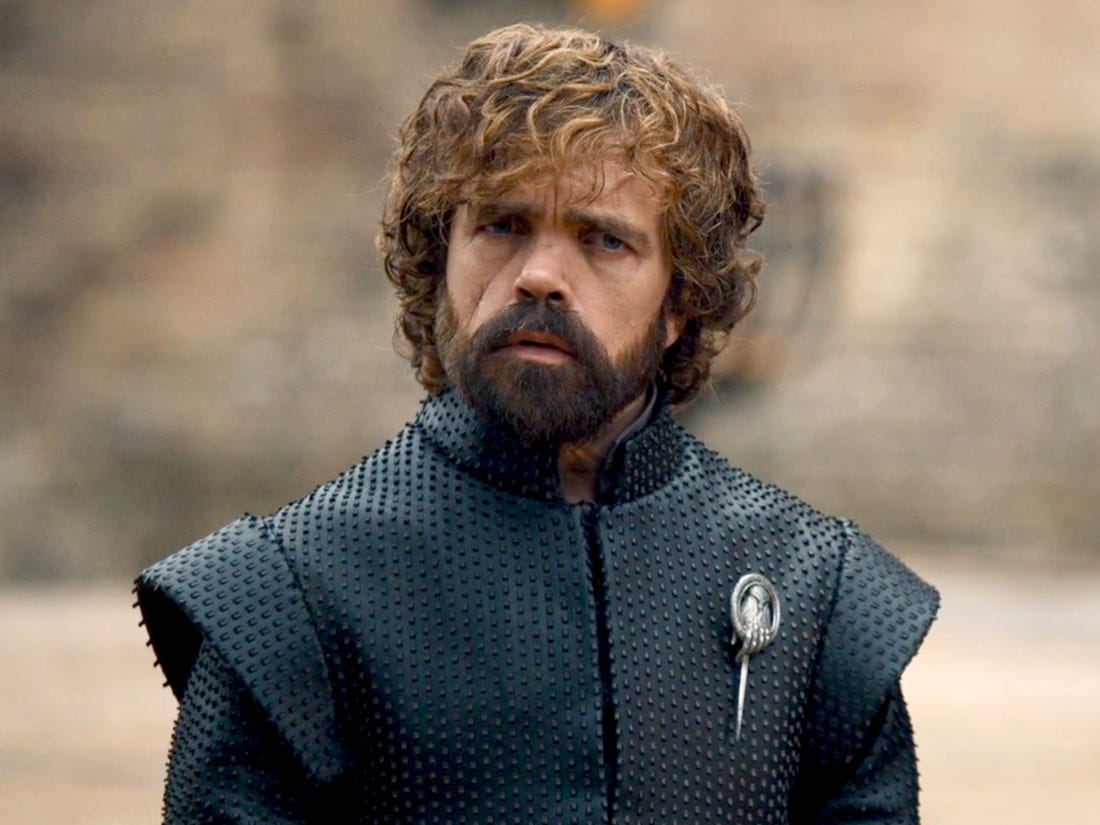 Class 4
Mashups!
Non-commercial user-generated content
29.21 (1) It is not an infringement of copyright for an individual to use an existing work or other subject-matter or copy of one, which has been published or otherwise made available to the public, in the creation of a new work or other subject-matter in which copyright subsists…
 Conditions: 1. attribution; 2. non-commercial; 3. original work did not violate ©; 4. no adverse effect (financial or otherwise) on original work
Class 4
[Speaker Notes: So the legislator has allowed us to make mash-ups
We have a “shield” against copyright violation 
Non commercial  “solely for non-commercial purposes”  What if I make a few pennies of ads on my YouTube page?
Are we violating moral rights? (moral rights – integrity of the work, section 14.1 of the Act)]
Fighting internet piracy:Fair Play Coalition (Feb. 2018)
Big media companies and content producers ask CRTC to establish:
“an independent agency to identify websites and services that are blatantly, overwhelmingly, or structurally engaged in piracy. Following due process and subject to judicial oversight, ISPs would ultimately be required to disable access to the identified piracy sites and services”
Class 4
Nice try!
Telecom Decision CRTC 2018-384

“sections 24 and 24.1 of the Telecommunications Act do not contain explicit language conferring copyright jurisdiction on the Commission. The creation of new copyright remedies under the Telecommunications Act in the absence of clear statutory language would conflict with Parliament’s intent in creating an exhaustive copyright code in the Copyright Act.”
Class 4
[Speaker Notes: 24 / 24.1  provision of Telecommunications services by Cdn carriers (thus ISPs) subject to certain conditions of CRTC, CRTC can impose conditions]
Nice try!
Telecom Decision CRTC 2018-384
“in the case of the proposed regime, which relates at its heart to the enforcement of the Copyright Act in the absence of a specific enforcement mechanism established by Parliament, any link to the policy objectives in the Telecommunications Act is tenuous, such that the Commission cannot support a finding of jurisdiction”
“The Commission notes that there are existing enforcement mechanisms for addressing online copyright piracy. There are also other avenues to further examine the means of minimizing or addressing the impact of copyright piracy, including the parliamentary review of the Copyright Act”
Class 4
If at first you don’t succeed…
Bell Media Inc. v. GoldTV.Biz

Michael Dossou & Elliot Rosenfeld
Class 4
Bell Media Inc. v. GoldTV.BizImportant quote takeaway
[97]  I am not prepared to conclude, as the Plaintiffs have suggested, that the principle of net neutrality is of no application where a site-blocking order is sought. However, I am satisfied, in the face of a strong prima facie case of ongoing infringement and a draft order that seeks to limit blocking to unlawful sites and incorporates processes to address inadvertent over-blocking that neither net neutrality nor freedom of expression concerns tip the balance against granting the relief sought.
Class 4
Bell Media Inc. v. GoldTV.Biz (cont.)Teksavvy Solutions Inc. v. Bell Media Inc.	2021 FCA 100 (May 26)
Teksavvy: “We are not blocking any damn websites, we are customer-friendly dammit! Someone has to fight this crap.”
3 Issues:
Whether the Federal Court had the power to grant a site-blocking order
If so, the relevance of freedom of expression
Whether the Order was just and equitable
Held: Upheld.
Class 4
Teksavvy Solutions Inc. v. Bell Media Inc.
1. Whether the Federal Court had the power to grant a site-blocking order
Just because Parliament provided for one remedy in the Copyright Act, it does not mean other remedies may not be available
See Voltage! There was a Norwich Order! That is not in the Copyright Act either
Also Equuestek (November 13), SCC ordered Google to block links to websites selling IP-infringing (patents) goods
Class 4
Teksavvy Solutions Inc. v. Bell Media Inc.
2. The relevance of freedom of expression 

[50] I have difficulty accepting that ISPs like Teksavvy engage in any expressive activity when they provide their customers with access to certain websites. As Teksavvy itself has argued, it acts as a common carrier subject to an obligation of net neutrality. As such, it should not, and presumably does not, show any preference for one website over another based on its content. In this sense, its everyday activities in question are not expressive and therefore do not engage freedom of expression.

 But what about TekSavvy’s customers?...
Class 4
Teksavvy Solutions Inc. v. Bell Media Inc.
2. The relevance of freedom of expression (cont.)

[53] In my view, it is not necessary to decide whether the Charter is engaged and, if so, whether freedom of expression is infringed. In considering the issue of freedom of expression in the context of a particular equitable remedy, it was not necessary for the Judge to engage in a detailed Charter rights analysis separate and distinct from the balance of convenience analysis that is already to be considered. This is clear from the decision in Equustek in which the majority engaged in no such separate Charter rights analysis.
Class 4
Teksavvy Solutions Inc. v. Bell Media Inc.
3. Whether the Order was just and equitable
3-factor Test:
(1) Strong prima facie case – hell yeah, agrees with lower court
(2) Irreparable Harm – media companies losing money, infringement ongoing, agrees with lower court
(3) Balance of convenience:
“I am not convinced that the Judge made a palpable and over
riding error in his analysis” (re Cartier)
Order is just and equitable!

(final note – leave to appeal denied SCC May 2022)
Class 4
Rogers Media Inc. et al v. John Doe 1 et al
2022 FC 775 (May 2022  NHL Playoff time!)

Plaintiffs: Rogers, Bell, TSN, RDS, Sportsnet
Defendant / facts: “other unidentified persons who operate unauthorized streaming servers providing access to NHL live games in Canada”
3rd Party Respondents: Incl. Rogers and Bell! (all ISPs)
Issue: Our copyrights in hockey games are being violated in real time, we want ISPs to block sites in real time, via an interlocutory injunction
Held: Granted!
Class 4
[Speaker Notes: Not just Rogers, but]
Rogers Media Inc. et al v. John Doe 1 et al
Ratio
We allowed site-blocking in GoldTV, we can do it here!
Factors for granting an interlocutory injunction:
1. Is there a serious issue; 2. will the Plaintiffs suffer irreparable harm without the injunction; and 3. does the balance of convenience favour the granting of the injunction
These are all met!
Net neutrality and freedom of expression not enough to overcome granting the order (see “balancing” above, see GoldTV appeal)
Class 4
[Speaker Notes: Not just Rogers, but]
Rogers Media Inc. et al v. John Doe 1 et al
Notes and follow-up
We call this a “dynamic site-blocking order”, because the websites continue to change, procedures for giving ISPs new IP addresses via an “Agent” appointed by the Court
November 21, 2022  Court issues new order covering the 2022-23 season, recall previous was just temporary for playoffs
Bell Media Inc. v. John Doe 1, 2022 FC 1432  dynamic site-blocking order for FIFA World Cup granted. Order essentially identical as in Rogers. Respondent ISPs (even TekSavvy) did not even oppose it!
Class 4
[Speaker Notes: Not just Rogers, but]
Parting © thought (from C2MTL)
Global regulation and enforcement
Education and notice
Open-sourced embedded code
Community standards
Give up, make it all free
Class 4
Online Trademarks
Class 4
ICANN
Internet 
Corporation for 
Assigned 
Names and 
Numbers
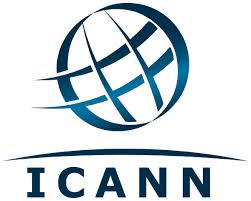 Class 4
[Speaker Notes: Anyone know what ICANN does?
Administers the top level domain (TLD) stystem]
ICANN - UDRP
Uniform Domain Name Dispute Resolution Procedure
4. a. Applicable Disputes. You are required to submit to a mandatory administrative proceeding in the event that a third party (a "complainant") asserts to the applicable Provider, in compliance with the Rules of Procedure, that

(i) your domain name is identical or confusingly similar to a trademark or service mark in which the complainant has rights; and
(ii) you have no rights or legitimate interests in respect of the domain name; and
(iii) your domain name has been registered and is being used in bad faith.
In the administrative proceeding, the complainant must prove that each of these three elements are present.

b. Evidence of Registration and Use in Bad Faith. For the purposes of Paragraph 4(a)(iii), the following circumstances, in particular but without limitation, if found by the Panel to be present, shall be evidence of the registration and use of a domain name in bad faith:
(i) circumstances indicating that you have registered or you have acquired the domain name primarily for the purpose of selling, renting, or otherwise transferring the domain name registration to the complainant who is the owner of the trademark or service mark or to a competitor of that complainant, for valuable consideration in excess of your documented out-of-pocket costs directly related to the domain name; or
(ii) you have registered the domain name in order to prevent the owner of the trademark or service mark from reflecting the mark in a corresponding domain name, provided that you have engaged in a pattern of such conduct; (…)
Class 4
[Speaker Notes: UDRP settles domain names disputes
Trademark is the key to winning a Domain Name dispute]
Domain names and TM’s
1. Boaden Catering v. Real Food 2016 ONSC 4098
“I find that Boaden registered the domain name rfrk.ca in bad faith with a view to denying RFRK the ability to use the name and in order to direct or point persons interested in RFRK to the Boaden website by the use of meta-tags.”
 “confusingly similar” to registered TM was enough, didn’t have to be identical
2. Google Ad complaints – TM client success story!
3. Google v. Equustek (November 13)
4. Ad keywords - Vancouver Community College c. Vancouver Career College (Burnaby) Inc., 2017 BCCA 41 – passing off in keyword bidding (passing off when search results displayed)
Class 4